МКОУ Витинская основная общеобразовательная школа
Исследование: «Исследование соков на наличие химических добавок».




Выполнила:
Девятникова Валерия, Власов Егор- 7 класс 
Руководитель: Басалаева М.П.

                                                  2017г.
Актуальность
Мы все любим соки. Их разнообразие на прилавках, иногда, приводить в растерянность. 
		Всегда хочется купить дешевле и вкуснее. 
 		Но полезны ли эти соки? На этот вопрос я и решила ответить.
Цель:
Выявить наличие в соках химических добавок: красителей,  ароматизаторов и подсластителей.
Гипотеза
Большинство натуральных соков имеют химические добавки: ароматизаторы, красители и подсластители.
Задачи.
Выявить наличие ароматизаторов в натуральных соках.
Выявить наличие подсластителей в натуральных соках.
Выявить наличие красителей в натуральных соках.
Методы исследования
Покупка нескольких соков.
Выявить наличие в соках ароматизаторов, красителей и подсластителей.
Сравнила указанный состав на упаковке с результатом исследования.
Ход исследования
Приобрела соки пяти производителей.
Выписала состав и производителей.
Исследовала состав соков по трём критериям.
Выводы.
Оформила исследование.
Приобрели соки:1. «Тёма» яблоко-шиповник.
Приобрели соки:2. «Красавчик» Яблоко-абрикос«нектар».
Приобрели соки:3. «Фруто Няня» Яблоко-персик.
Приобрели соки:4. «Да!» Мультифрукт.
Приобрели соки:5. «Моя семья» Персик-абрикос.
Состав и производители соков.
Исследование состава сока
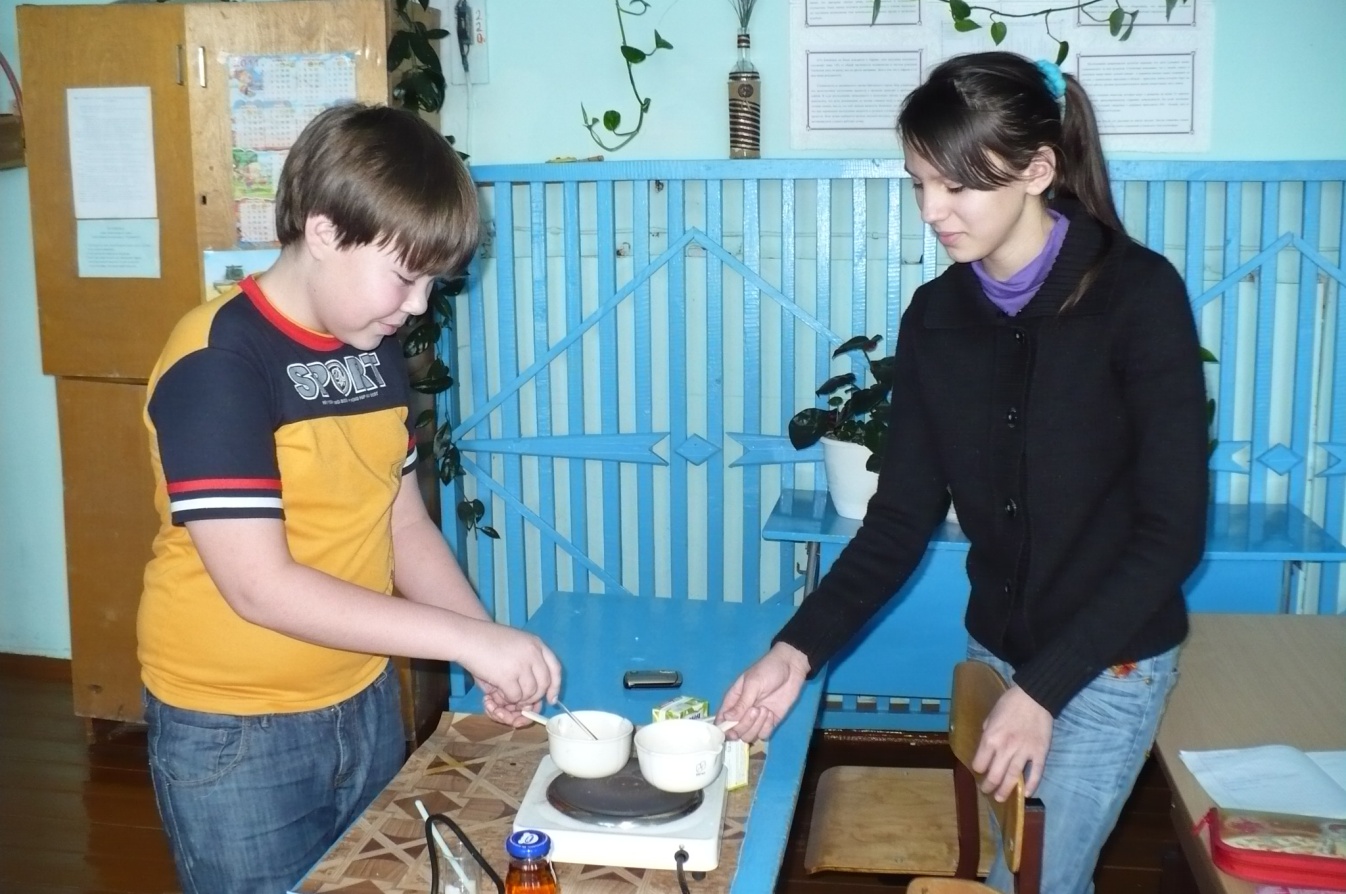 Сравнение состава с результатом сока «Да».
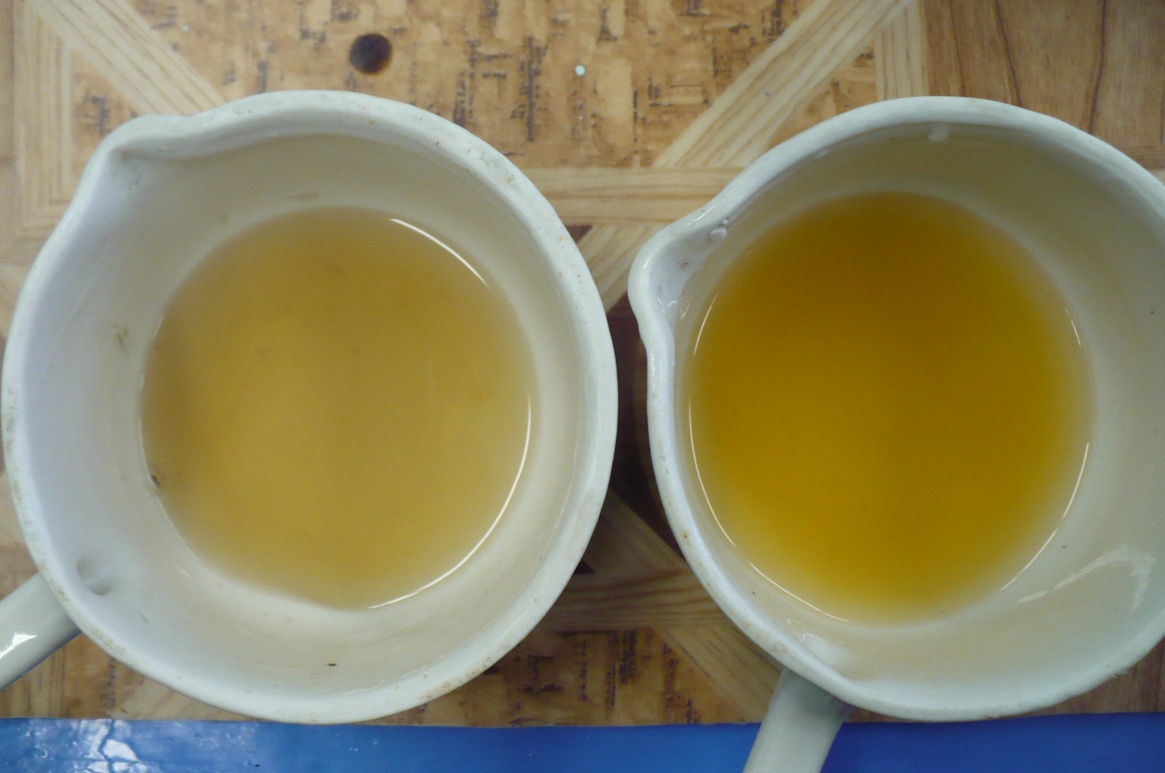 Сравнение состава с результатом сока «Красавчик».
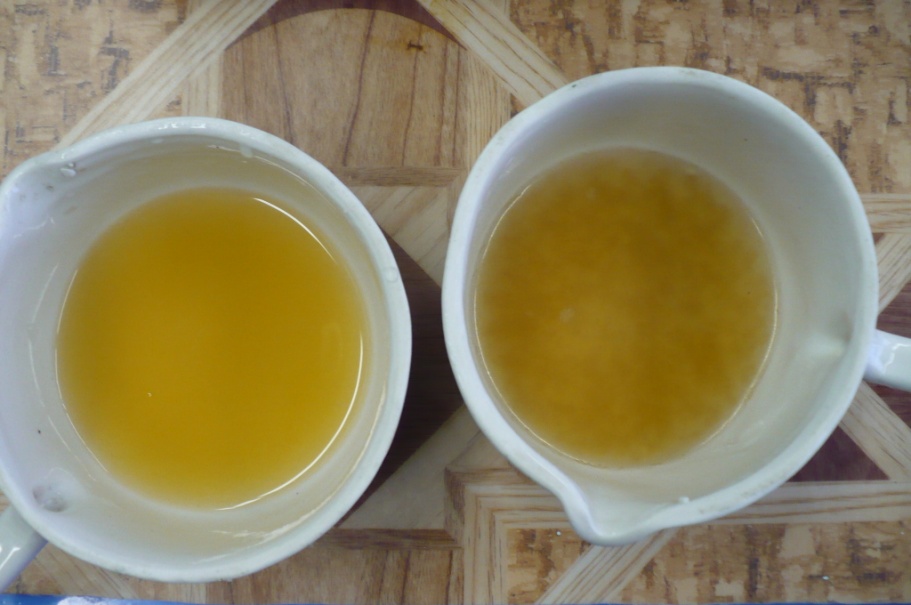 Сравнение состава с результатом сока «Тёма».
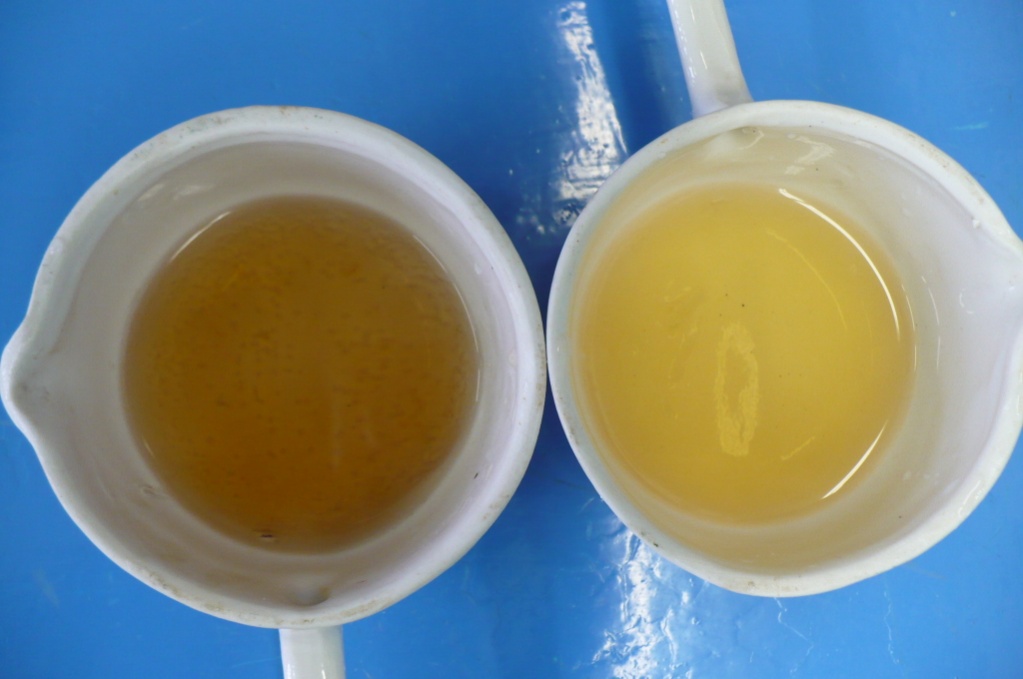 Сравнение состава с результатом сока «Моя семья».
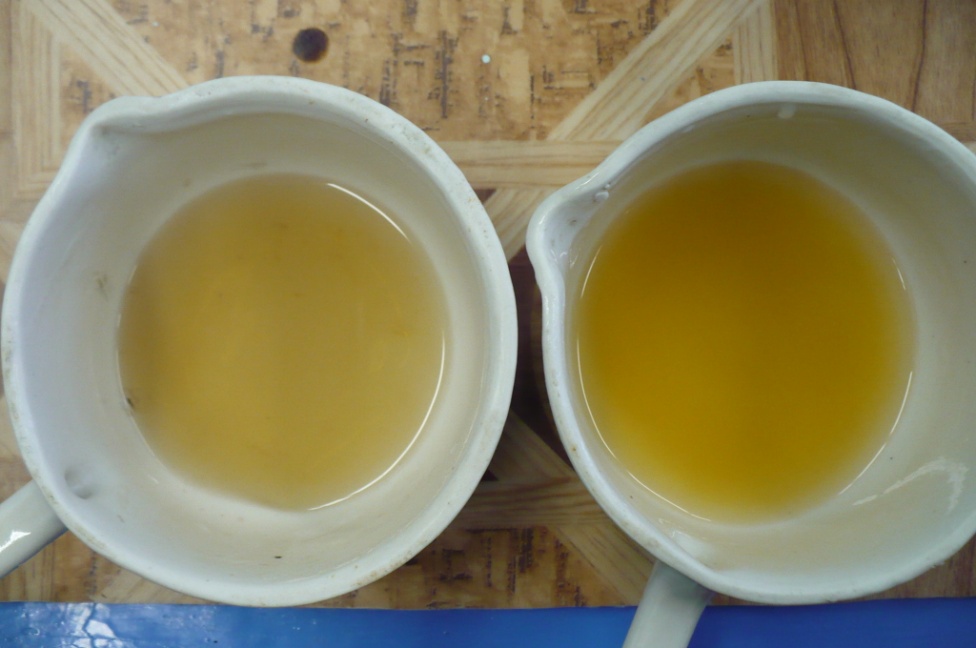 Сравнение состава с результатом сока «Фруто няня».
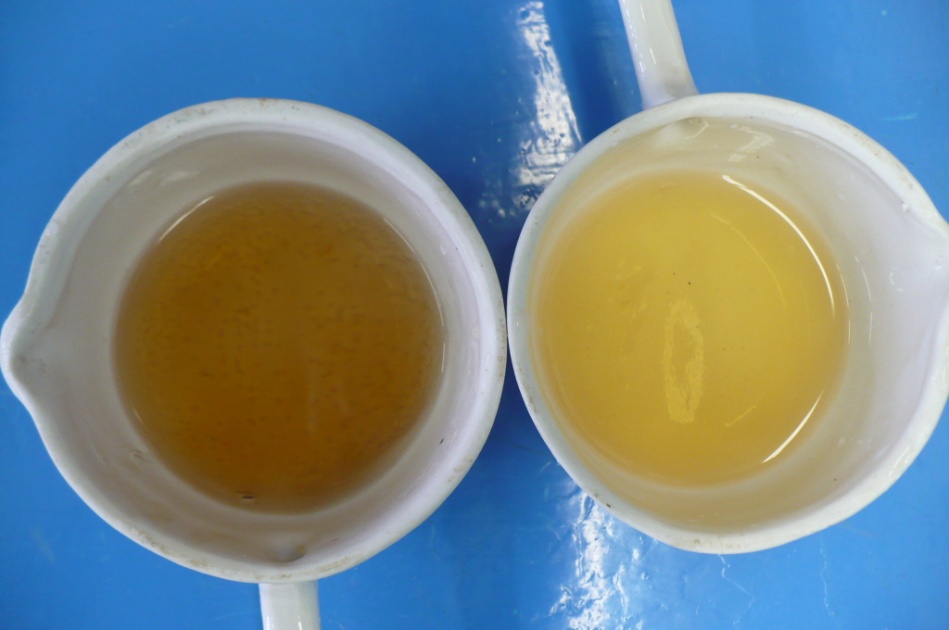 Интересные факты
Не все производители указывают в составе наличие химических добавок. 
К таким относятся производители соков:
«Да!» - не указано наличие красителей.
«Моя семья» – не указаны наличие красителей и ароматизаторов.
«Красавчик» - не указаны наличие красителей и ароматизаторов.
Выводы
В трех соках мы обнаружили красители.
В двух соках нашли ароматизатор.
Подсластителей не обнаружили.

Наша гипотеза подтвердилась.
Совет
Пейте соки «Тёма» и «Фруто няня»
Спасибо за внимание!